Raman Jwad
The bird flu!!!
What is bird flu . Overview
H5N1 is also the most common form of bird flu. Not only is it deadly to birds, but it can easily affect humans and other animals who come in contact with a carrier. H5N1 was first discovered in humans in 1997, and has killed nearly 60 percent of those infected. An extremely deadly strain of bird flu, H5N1, continues to spread among poultry in Egypt, as well as certain areas of Asia.
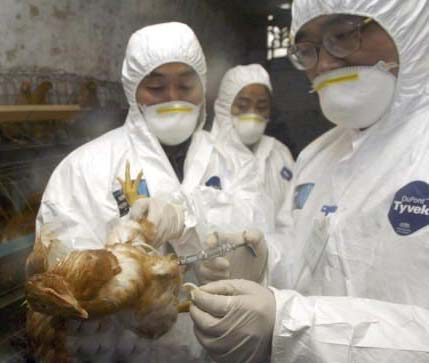 Bird flu symptoms
You may have H5N1 if you experience typical flu-like symptoms that may include:
cough 
diarrhea 
respiratory difficulties 
fever (over 100.4°F) 
headache 
muscle aches 
malaise 
runny nose 
sore throat
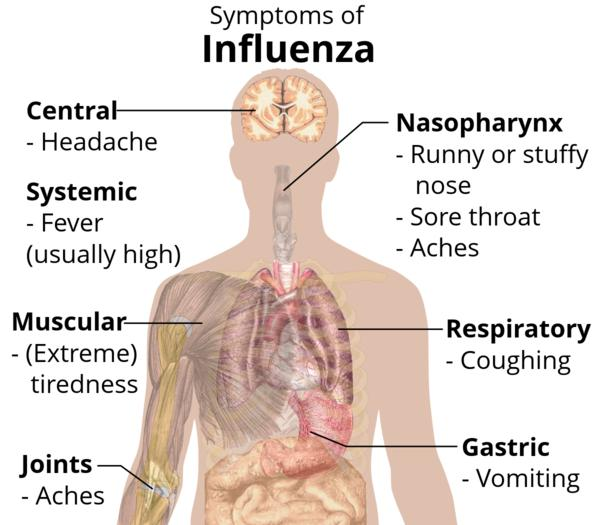 What are Causes of Bird Flu
Consuming properly cooked poultry or eggs from infected birds does not transmit the bird flu, but eggs should never be served runny. Meat should be considered safe if cooked to an internal temperature of 165º F.
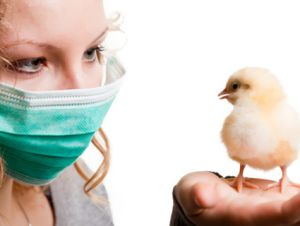 What are Bird Flu Risk Factors
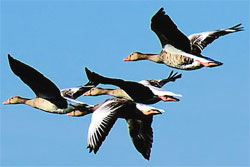 You may have a greater risk of contracting H5N1 if you are:
a poultry farmer 
a traveler visiting affected areas 
exposed to infected birds 
someone who eats undercooked poultry or eggs 
a healthcare worker caring for infected patients 
a household member
How is Bird Flu Diagnosed?
Your doctor may also perform the following tests:
white blood cell differential 
auscultation (a test that detects abnormal breath sounds) 
nasopharyngeal culture 
chest X-ray
How do you treat Bird flu
In most cases, treatment with antiviral medication, such as oseltamivir or zanamivir can help reduce the severity of the disease. However, the medication must be given within 48 hours after the first symptoms appear. As a preventive measure, your family or other household members might also be prescribed Tamiflu, even if they are not sick.
What is the Long-Term Outlook For Someone Infected With Bird flu?
\


Some possible complications you might encounter are:
sepsis 
pneumonia 
organ failure 
acute respiratory distress
How is Bird Flu Prevented?
The Centers for Disease Control and Prevention has issued no recommendations against traveling to countries that are affected by H5N1. However, avoiding the following can minimize your risk:
open air markets 
contact with infected birds 
undercooked poultry
Where did found the information?
http://health.yahoo.net/health/avian-influenza  
Also there’s  video 
 http://www.youtube.com/watch?v=8KRZWwjAQLA
When was the bird flu?
It was in 28 January-2004